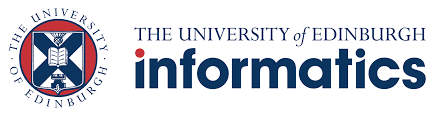 Informatics Visiting Student Welcome Talk Semester 1
Aurora Constantin
Hiroshi Shimodaira
[Speaker Notes: Coordinator of Internships & Exchanges (Incoming)]
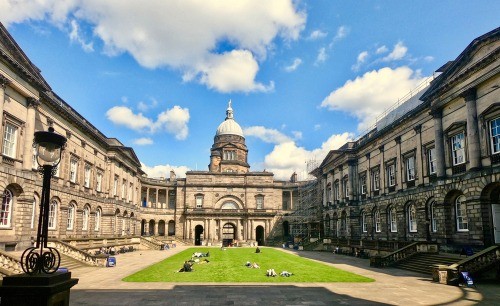 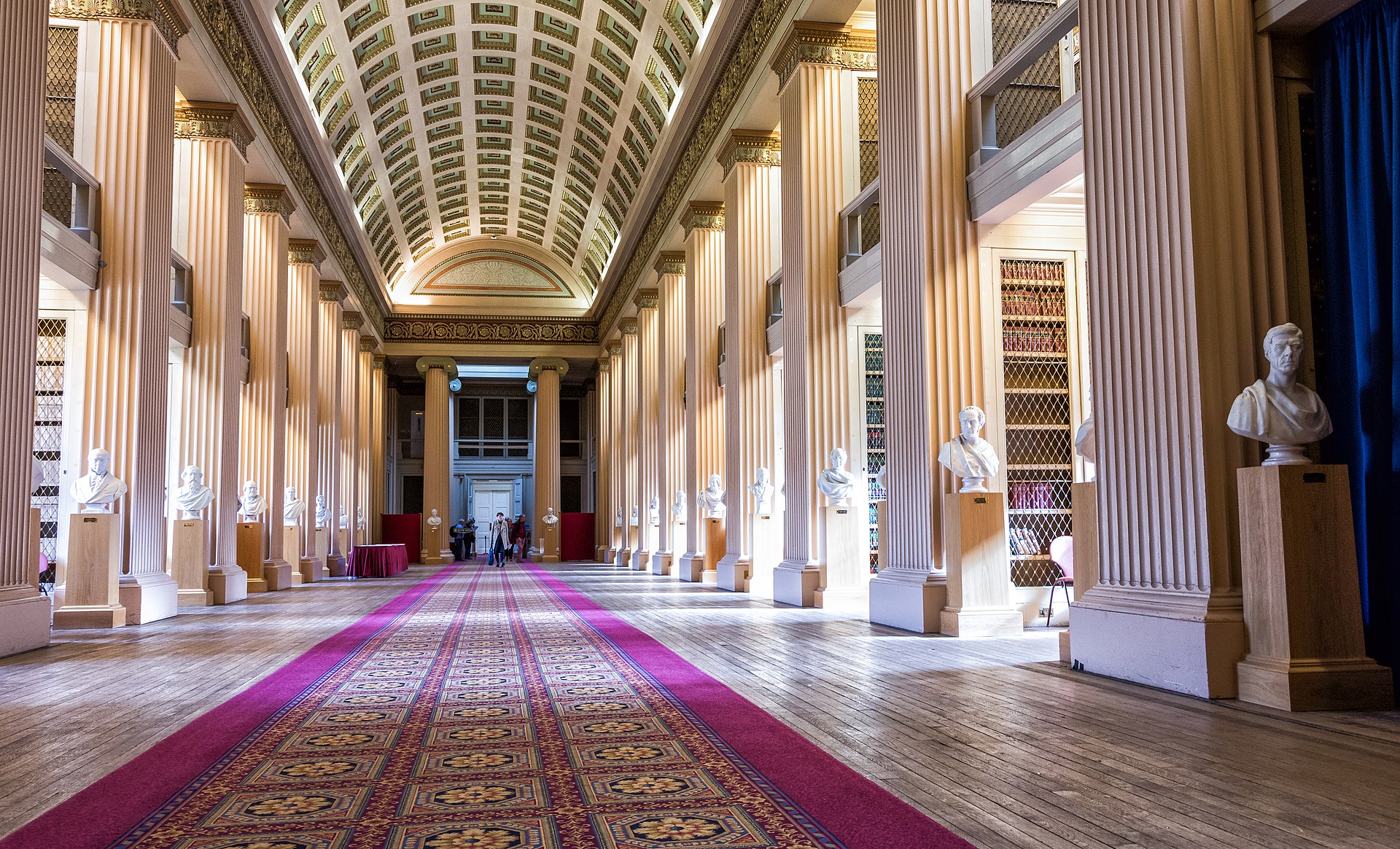 Content
General information
New normality
Courses
Academic misconduct
Exams
Support and Advice
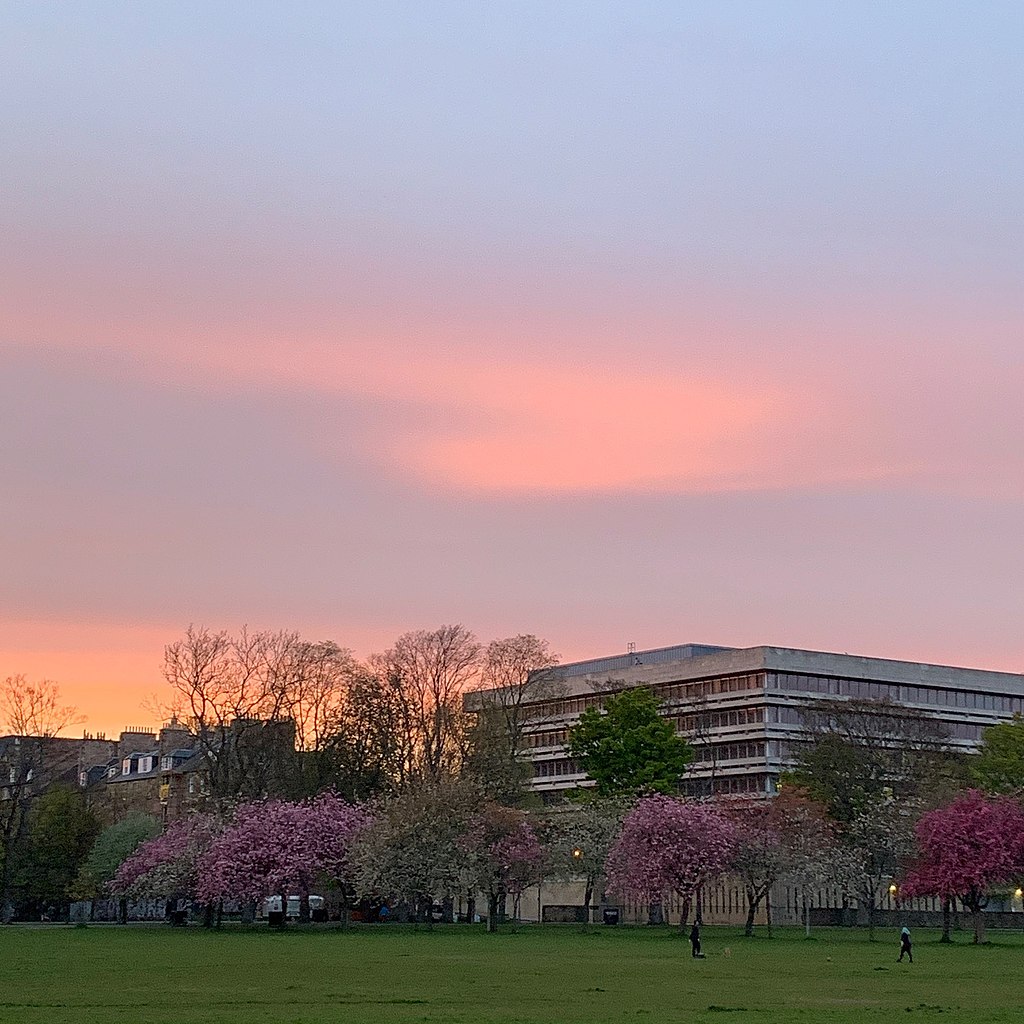 2
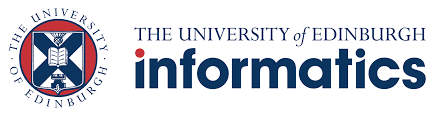 General information
University card (remember your PIN) 
Matriculation: Online registration via MyEd 
		        Attendance confirmation by your Personal Tutor (PT)
3
[Speaker Notes: Matriculation=the process by which you are formaly admitted  as a student to the UoE
Univ card = official student ID, provides identification, library membership, building access, authentication to use printers, cashless payment for catering, identification for student discount]
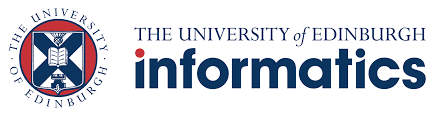 General information
Contact points: 
	Personal Tutor (PT): attendance confirmation, course registration, 					study related issues/problems	Informatics Student Support (ISS): student welfare 
	[Karen Davidson, Lisa Branney, Sophie Mills, in Informatics Teaching 	Office (ITO), Appleton Tower, Room 6.15 (level 6)]: 	
	Computing 	Support (Support request form) 
Collection of useful links: 
	http://homepages.inf.ed.ac.uk/hshimoda/info4vug.html
4
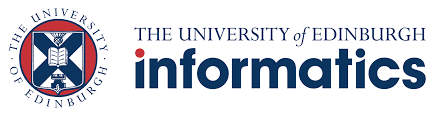 New normality
Meetings with your PT will be held in-person by default – but they may be remotely
Lectures, labs, tutorials may be held 
	remotely or in-person, 
	live / off-line 
Timetables may change for updates and corrections - please check your timetable regularly. 
Covid-19 and self-isolation
5
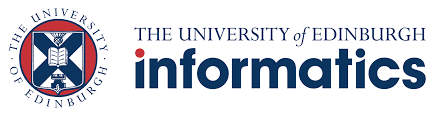 Course registration
PT handles your course registration/amendments. 
Meet with your PT to discuss course choices. 
Course registration need to be finalised in Week 2 (by Friday 01 October at the latest.).(NB: other schools may have earlier deadline and course quota) 
Make sure that your courses do not clash with each other on timetable. → timetabling tool: Timetable Browser 
You are fully responsible for making sure of what courses you have been enrolled on on your MyEd web page. 
Visiting students normally take 60 credit points in a semester. Two third of credit points should be taken within CSE.
6
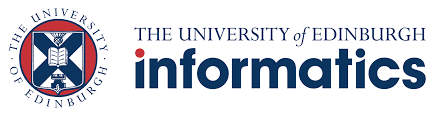 Courses
Course levels:Level 8 (e.g., INFR08025) for UG1 & UG2, Level 9 for UG3, Level 10 for UG3 & UG4, Level 11 for UG4 & MScNote: Taking advanced courses will require approval. 
Each course normally has 2 lectures every week. 
Some courses may have tutorials and lab sessions. Signing-up for tutorial/lab via LearnNB: attendance will be monitored 
Semester 1 schedule:
7
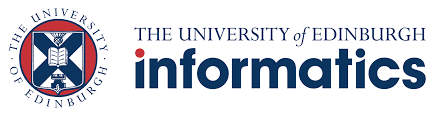 Courses
Web pages maintained by 
University: 
DRPSPath (for course choice) via MyEdCourse timetables
School: 	Course list 
Course lecturers:   Course web pages		       - Learn (get familiar with Learn) via MyEd (course enrolment required) 
Venues: Central area (George Square), King’s Buildings, etc 
Past exam papers (useful to get ideas) 
	University archive 
	School archive
8
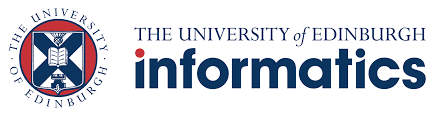 Late coursework & extension requests
Late coursework: deducted by 5% points for every calendar day up to a maximum of 7 days and given zero marks after that.
	NB: some courses have 0-tolerance late submission policy 

Requesting an extension if you have a good reason (e.g. significant illness, serious personal problems) 
	Contact your PT for advice. 
	Contact the Informatics Student Support.	Do not ask the course lecturer for an extension.
9
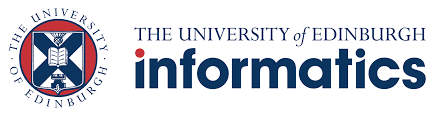 Academic misconduct – plagiarism
Read the Academic misconduct webpage carefully 
	Plagiarism/collusion in coursework 
	Publication of solutions (e.g. program code) to coursework : The 	default is that students cannot do so.
10
[Speaker Notes: Good scholarly practice

Plagiarism - Copying a portion of a research paper from the internet and then editing the words. 

Collusion - Working together with another student to produce a joint program and then each customizing the code to make the solutions appear distinct.]
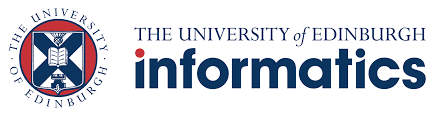 Exams
Semester 1 examination diet:13 Dec. 2021 – 21 Dec. 2021 [TBC] (including Saturdays) 
Timetable publication date: (TBC - late October) 
You cannot request changes of your exam dates. 
You are fully responsible to make sure when and where your exams will be held. 
In case you (will) miss the exam, contact your PT asap. 
Resit exams (retesting) (for levels 7 and 8): August 
	No overseas resits.
11
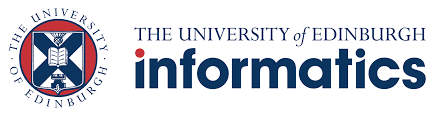 Support and advice
Mental health 
	Student Counselling Service 
Disability 
	Student Disability Service 
Academic 
	Supporting your studies 
* Some links available from this page: http://homepages.inf.ed.ac.uk/hshimoda/info4vug.html
12
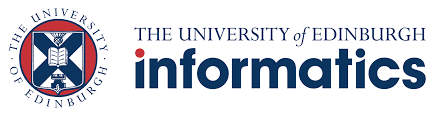 Computing support
Two computing accounts - one for UoE, the other for Informatics (DICE) 
	UoE : MyEd, Learn  IT and Computing Help	DICE: Informatics’ computing services, e.g. DICE 
		workstations, webpages 
Information for new taught students
13
[Speaker Notes: DICE stands for  Distributed Informatics Computing Environment. 
The term DICE encompasses all those computing services developed, maintained and supported by the School's computing staff.]
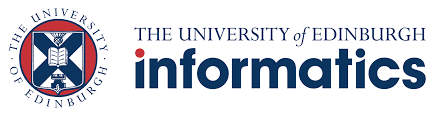 Finally
If you are not sure / if you need help,→ ask people (friends, PT, neighbours, etc).
14
[Speaker Notes: Note that:This session will be recordedMacOS/iOS user: use Chrome/Firefox (no Safari)]
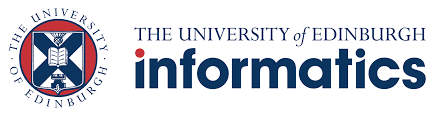 Enjoy your stay in Edinburgh and Scotland!
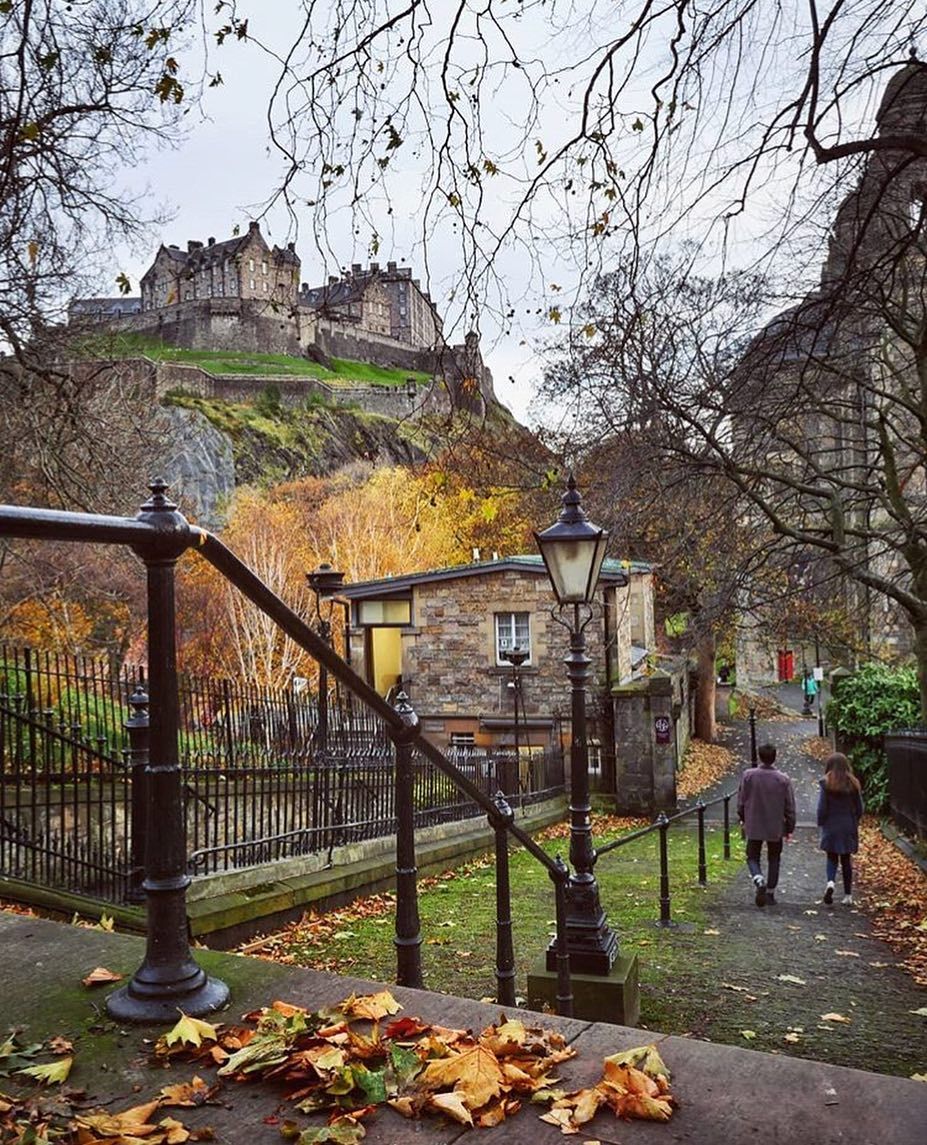 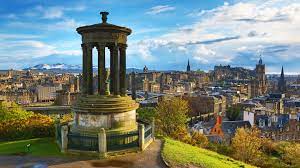 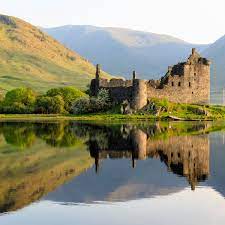 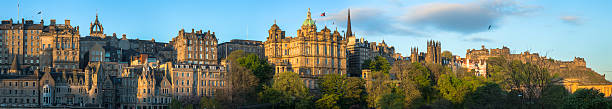 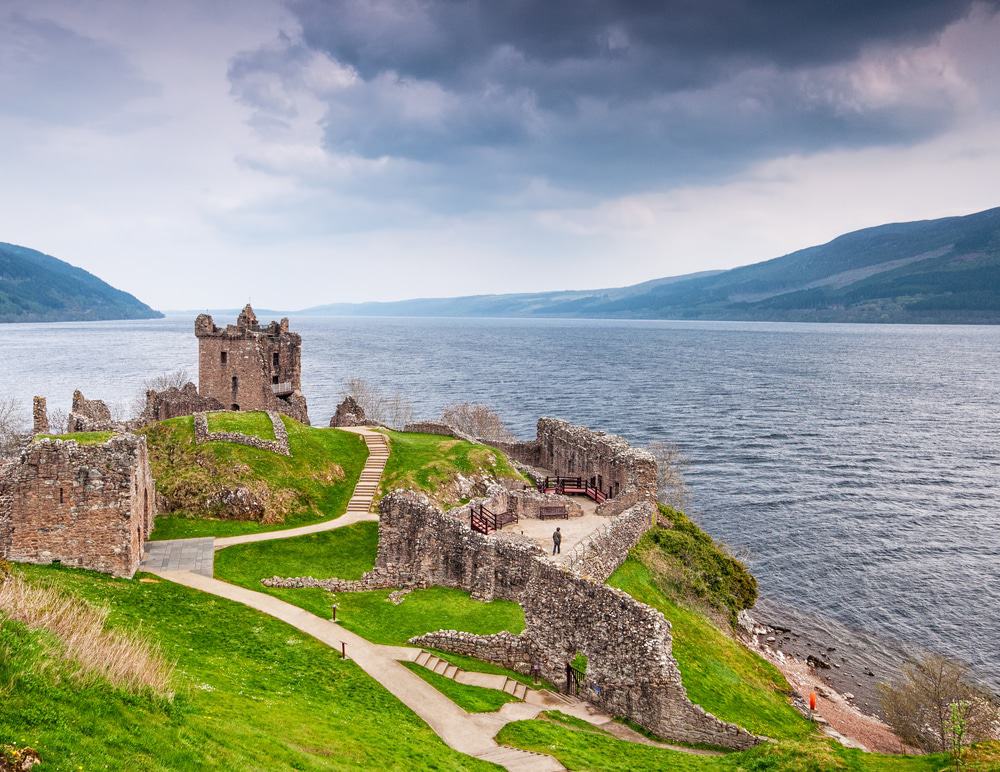 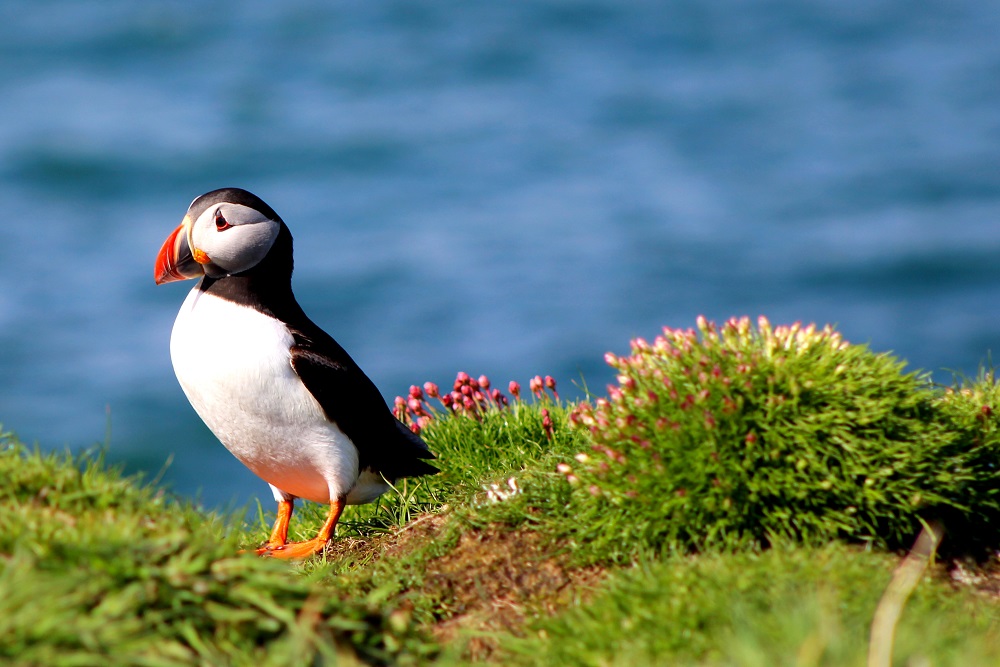 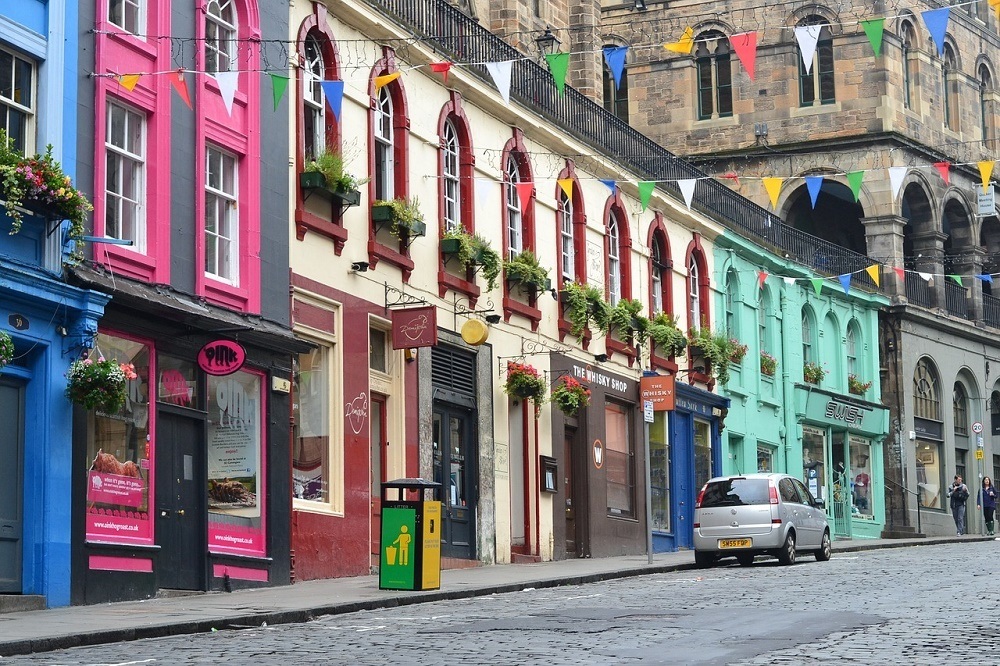 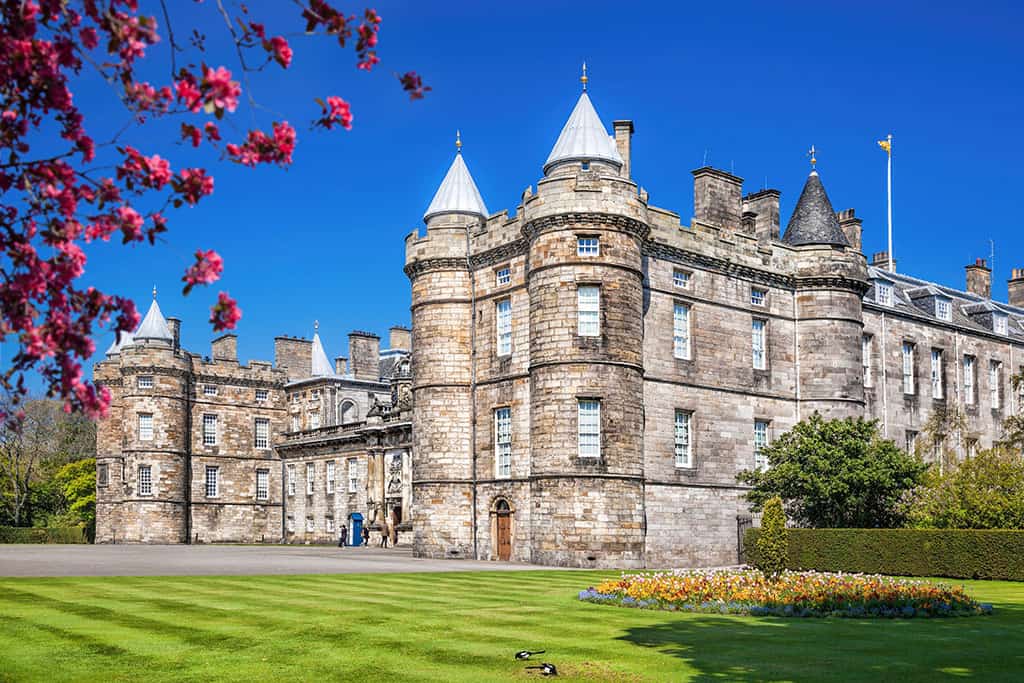 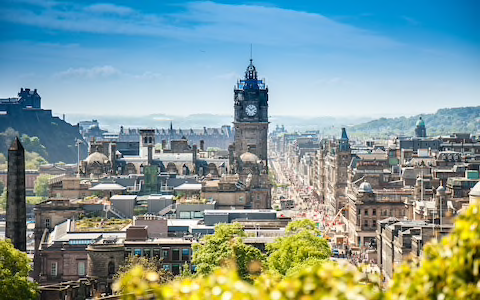 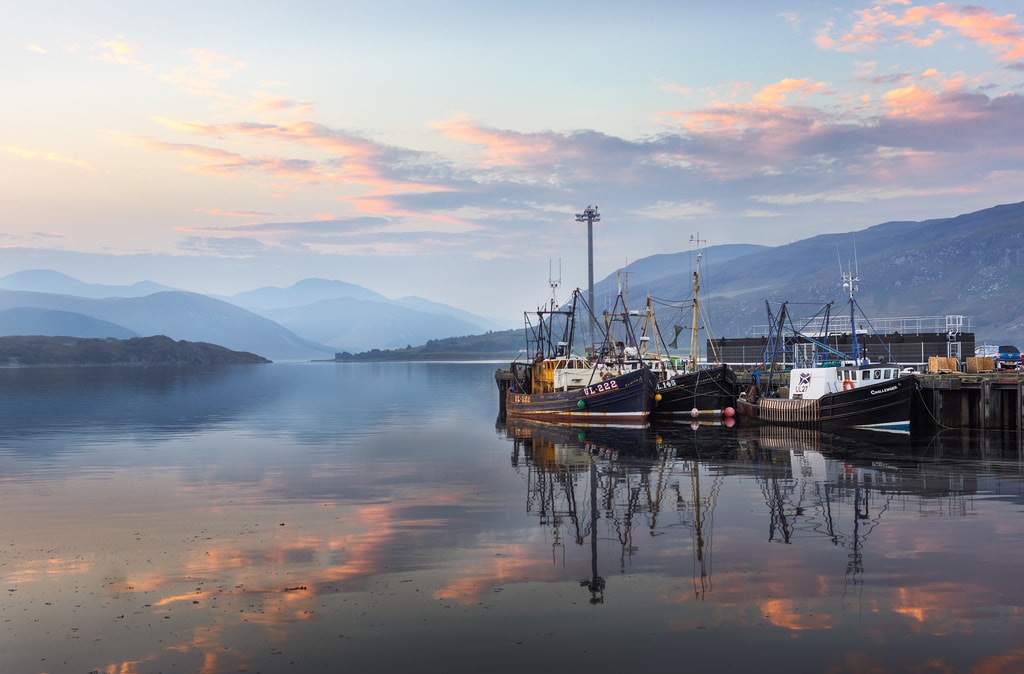 15